Лекція 2
Екотехнологія
Тема: ПРИРОДНІ РЕСУРСИ, ЩО ЗАБЕЗПЕЧУЮТЬ РОЗВИТОК ХІМІЧНОЇ ПРОМИСЛОВОСТІ.
План
Поняття про хімічний комплекс України. 
Класифікація галузей хімічної промисловості України.
Сировинна база хімічної промисловості: кухонна сіль, калійні солі, самородна сірка, вапняк, апатити, крейда, титанові руди. 
Використання промислових відходів в якості сировини.
Головні проблеми хімічного комплексу України.
Хімічний комплекс має велике значення в народному господарстві України. Він відіграє важливу роль у розширенні асортименту виробництва товарів народного споживання. У той же час, хімізація виробництва дозволяє постійно збільшувати випуск нових видів хімічних матеріалів для задоволення господарських потреб, забезпечує глибоку переробку природних ресурсів, підвищує ефективність сільського господарства тощо. Хімічний комплекс України є однією з важливих ланок її виробництва. Його частка у промисловому виробництві становить: з випуску продукції – 7,3%, чисельності промислово-виробничого персоналу – 5,2%, вартості промислово-виробничих фондів – 9,2%.
Хімічний комплекс має складну структуру, яка включає:
хімічну промисловість;
нафтохімічну промисловість, у тому числі: виробництво продуктів органічного синтезу, шинну промисловість, гумово-азбестову;
хіміко-фармацевтичну промисловість.
	У товарній продукції комплексу на хімічну промисловість припадає 69%, нафтохімічну – 23,3%, хіміко-фармацевтичну – 7,7%. Фактично в кожній області розташовані підприємства хімічного комплексу. За обсягами виробництва продукції провідне місце в Україні посідають області: Дніпропетровська – 17,6%; Луганська – 13,6%; Київська – 9,7%; Одеська – 9,2%; м. Київ – 6,8%; Донецька – 6,8%; Івано-Франківська – 6,7%; Чернігівська – 5,9%.
Найважливіше значення для розміщення галузей хімічного комплексу мають сировинний, паливно-енергетичний та споживчий фактор. Сировина для хімічної промисловості має особливе значення. Її частка у собівартості готової продукції коливається від 45% до 90%. Наприклад, витрати сировини на виробництво 1 т ацетилену або аміаку з коксу сягають близько 5 т. У хімічній промисловості більше ніж в інших галузях використовується вода. Для виробництва 1 т хімічних волокон потрібно у 25 разів більше води, ніж для виплавляння 1 т чавуну. У багатьох галузях хімічної промисловості спостерігається висока потреба у паливі та енергії. Наприклад, для виробництва фосфору потрібно до 20 тис. квт год. на одну тонну продукції. Тому дуже часто хімічні виробництва орієнтуються лише на паливно-енергетичний фактор. Споживчий фактор поширюється переважно на галузі основної хімії – на виробництво мінеральних добрив та сірчаної кислоти. Дуже важливим фактором, який має враховуватись при розміщенні хімічних виробництв, є утворення різноманітних твердих, рідких і газоподібних відходів, тому екологічний фактор особливо враховується при розміщенні підприємств хімічного комплексу України (рис. 1). Зокрема багато відходів у гірничій хімії. Проте хімічна промисловість є не лише одним з найбільших забруднювачів природи, але, водночас, ця галузь відзначається високим рівнем комплексного використання сировини й утилізує виробничі відходи. Великий вплив на вибір району розміщення хімічних виробництв має науково-технічний прогрес. Він змінює значення сировинного й енергетичного фактору, поступово зменшується їх лімітовий вплив. Але хімічній промисловості зараз притаманні застарілі технології, низький технічний рівень, досить висока залежність від імпортної сировини.
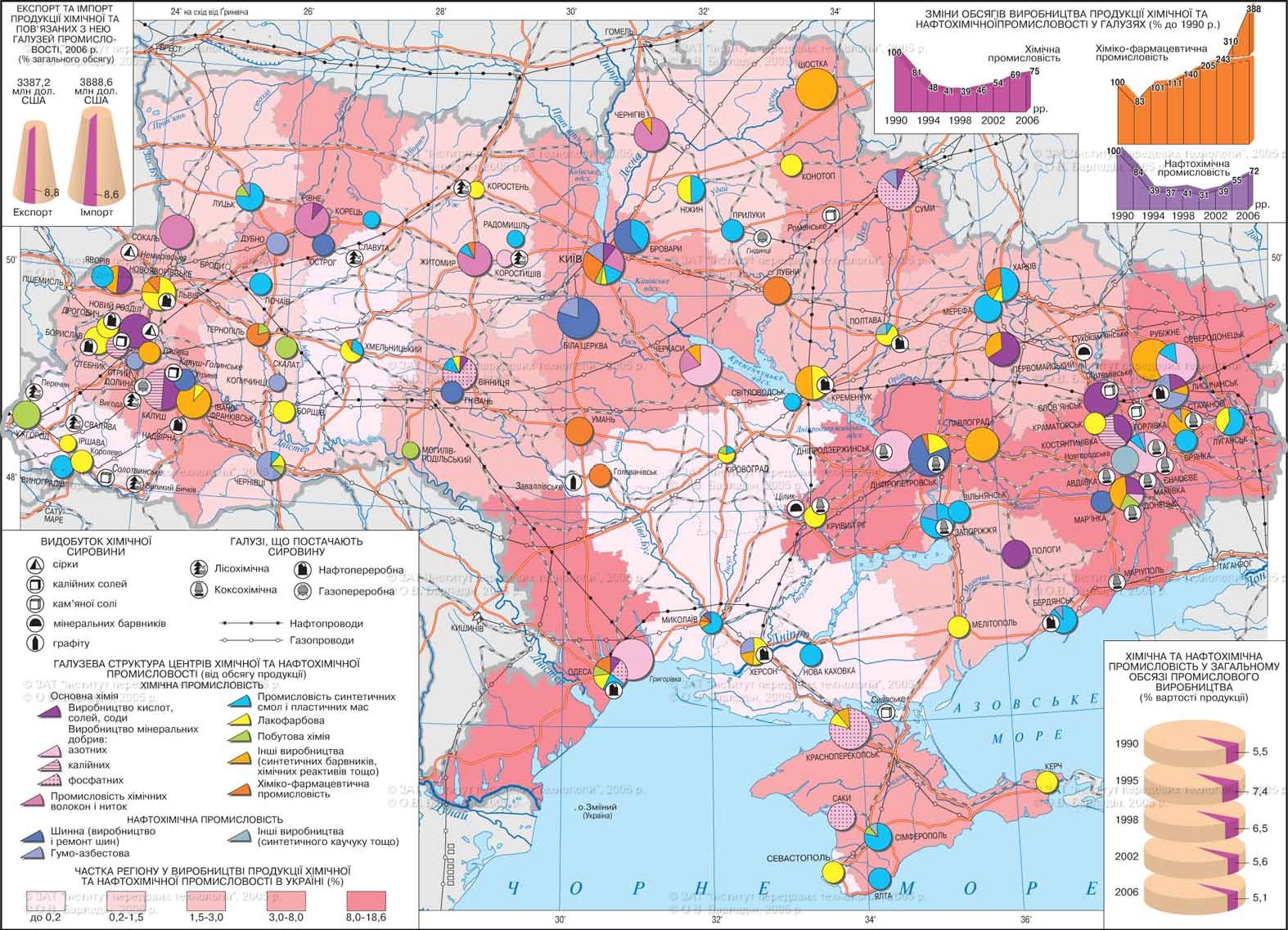 Рис. 1 – Розташування підприємств хімічного комплексу України
Нафтохімічна промисловість розвивається на базі нафтопереробної і газової промисловості, виробництва сажі, переробки синтетичного і натурального каучуку. Нафтохімічні підприємства, розміщені поряд з нафтопереробними, розташовані в Херсоні, Одесі, Бердянську, Кременчуці, Запоріжжі, Лисичанську, Вінниці, Львові. Виробництво ж продуктів органічного синтезу – синтетичних миючих засобів, жирних кислот, замінників харчових жирів – тяжіє до споживача і розміщується в Бердянську, Запоріжжі, Києві.Шинна та гумово-азбестова промисловість виробляє тисячі найменувань різноманітної продукції. Найкрупніші центри її виробництва – Дніпропетровськ, Біла Церква, Київ, Лисичанськ, Горлівка, Суми, Харків, Львів, Одеса, Бердянськ, Запоріжжя, Ніжин. Сажу виробляють у Дашаві, Стаханові та Кременчуці.
	Хіміко-фармацевтична промисловість своєю продукцією не забезпечує потреб населення. При рівні забезпечення охорони здоров’я медикаментами вітчизняного виробництва у 25% за асортиментом і 35% за обсягом від потреби, 40% обсягу продукції поставляється на експорт. Розвиток стримує не тільки технологічна і сировинна криза (80% ліків виготовляється з імпортної сировини), але і низька купівельна спроможність населення та лікувальних закладів. Найбільші підприємства даної промисловості розташовані в Києві, Житомирі, Одесі, Луганську, Полтаві, Донецьку, Львові.
Хімічна промисловість України включає наступні галузі: 
гірничо-хімічна промисловість (добування мінеральної сировини); 
основна хімія (одержання солей, кислот, мінеральних добрив);
промисловість хімічних волокон і тканин; 
промисловість синтетичних смол і пластмас; 
лакофарбова промисловість; 
промисловість синтетичних барвників. 
Основою для розвитку основної хімії є гірничо-хімічна промисловість. Вона займається видобутком природної хімічної сировини – калійних солей і сірки (Прикарпаття), кухонної солі (Донбас, Крим, Закарпаття), фосфоритів (Середнє Придністров'я, Сумська і Харківська області).
Основна хімічна промисловість виробляє кислоти, соду, луги, мінеральні добрива. На них припадає найбільша кількість валової продукції хімічного комплексу (40%). Содове виробництво, зосереджене у Донецькому районі, при розміщенні орієнтується на потужну сировинну базу, – ресурси кам’яної солі та вапняків у Слов’янську і Лисичанську. Підприємства, що виробляють кислоти, розміщуються, як правило, поблизу споживачів, бо їх продукція визначається низькою транспортабельністю. Найбільші підприємства з виробництва сірчаної кислоти розташовані в містах: Рівному, Новому Роздолі, Костянтинівці, Дніпродзержинську.
Виробництво мінеральних добрив – провідна галузь хімічної промисловості України. В Україні виробляють різні види добрив: азотні, калійні, фосфорні, комбіновані. Виробляють азотні добрива на основі аміаку, який отримують з природного газу та відходів коксохімічного виробництва. Тому підприємства, що виробляють такі добрива, розміщуються вздовж газо­проводів (Рівне, Черкаси, Одеса) або в центрах коксохімії (Алчевськ, Горлівка, Сєверодонецьк, Лисичанськ, Запоріжжя, Дніпродзержинськ). На калійні солі Прикарпаття орієнтоване виробництво калійних добрив (центри – Калуш, Стебник). Останнім часом у зв'язку з екологічними та рекреаційними чинни­ками завод у Стебнику не працює. Виробництво фосфорних добрив орієнтується у своєму розміщенні на споживача (сільськогосподарське виробництво). Воно розвивається на основі переробки імпортної сировини (апатитів з Росії, фосфоритів з Північної Африки), а також доменних шлаків. Власний видобуток фосфоритів не має промислового значення. Найбільші підприємства зосереджені у Вінниці, Костянтинівці, Одесі, Сумах, Маріуполі.
Промисловість хімічних волокон характеризується високою матеріало-, енерго- і водоємністю. Хімічні волокна поділяються на штучні (віскозні, мідно-аміачні й ацетатні), їх виробляють з природної сировини (в основному з целюлози), і синтетичні (капрон, анід, лавсан, нітрон), які виготовляються із синтетичних смол. Виробництво синтетичного волокна розміщене в Чернігові, а штучного – в Києві (Дарницький шовковий комбінат), Черкасах, Сокалі.
Промисловість синтетичних смол і пластичних мас (полімерна промисловість) – одна з наймолодших у комплексі. Сировиною для виробництва її продукції є органічні сполуки, які отримують у результаті переробки нафти, газу, кам’яного вугілля. Тому ці підприємства найбільш представлені у Донецькому і Придніпровському районах, а саме: Донецьку, Сєверодонецьку, Запоріжжі, Первомайську, а також у Калуші, Києві, Фастові, Одесі.
Лакофарбова промисловість представлена більш ніж 30 великими підприємствами. Найбільші з них – Львівський і Одеський лакофарбові заводи, Бориславський і Чернівецький хімічні заводи, Криворізький суриковий завод та інші. Виробництво синтетичних барвників зосереджено в м. Рубіжне.
Україна має потужну сировинну базу для хімічної промисловості, тобто запаси майже всіх видів мінеральної хімічної сировини: вугілля, природного газу, нафти, сірки, карбонатної сировини, кухонної і калійної солей, титанових руд тощо. З основних видів мінеральної сировини в країні поки що не виявлені великі родовища фосфорної сировини (відомі лише незначні родовища фосфоритів і апатитів).
	Сировинна база хімічної промисловості надзвичайно різноманітна і включає корисні копалини, сільськогосподарську сировину, вторинні продукти промислової переробки, синтетичні хімічні матеріали, повітря і воду.Хімічна промисловість найбільш розвинена в Донбасі, Придніпров’ї, Прикарпатті та Присивашші. Добуванням і збагаченням сировини займається гірничо-хімічна промисловість, яка отримала розвиток у трьох районах: 
Прикарпаття – видобуток нафти, газу, озокериту, природної сірки (Роздольське і Новояверівське родовища), калійних солей (Калуське і Стебниківське), кухонної солі (Солотвинське) та соляних розчинів в Івано-Франківській області;
Донбас – видобуток вугілля, крейди, вапняків, кам’яної солі (Артемівське) тощо;
Присивашшя – видобуток хімічних сполук з ропи Сивашу, газу, в перспективі – нафти.
Україна має практично невичерпні запаси кухонної солі (понад 10 млрд. т), більше ніж половина яких припадає на Артемівсько-Слов’янське родовище Донбасу. Соляні пласти залягають тут на глибині від 80 до 500 м, їх потужність місцями досягає 20-28 м. Вони розробляються шахтним способом шляхом «вилуження» солі з наступним викачуванням розсолу. Соляні пласти цього родовища виходять далеко на північ за межі Донбасу – переважно на територію Харківської області. Тут найбільший інтерес у майбутньому може мати Єфремівське родовище. Ряд великих родовищ кухонної солі є у Закарпатті. З них з давнини розробляється Солотвинське родовище (шахтний видобуток). Значну цінність для хімічної промисловості мають запаси солей Північного Криму. Вони представлені як самосадочною сіллю, так і ропою Сивашських озер. В складі останніх розчини солей натрію, магнію, брому, йоду, титану та інших цінних елементів. Широке освоєння солей Криму почалося тільки у повоєнні роки.
У Прикарпатті є ряд родовищ калійних солей, що йдуть на виробництво безхлорних добрив і магнію. Розробляються великі родовища в Івано-Франківській (Калуш) і Львівській (Стебник) областях.
Україна має дуже великі родовища самородної сірки, що відкриті у повоєнний час в Прикарпатті. Це такі родовища, як Роздольське, Яворівське, Немирівське (Львівська область), Глумаєвське (Івано-Франківська область) та ін. На базі перших двох створені великі промислові підприємства. Використовуються також відходи коксохімічної промисловості.
Що стосується розвіданих запасів фосфоритів, які йдуть на виробництво фосфатних добрив, то, як вже зазначалося вище, вони обмежені, а їх використання до останнього часу оцінювалося як малоефективне. Так, найбільше Кролевецьке родовище в Сумській області через глибоке залягання фосфоритів придатне лише для розробки дорогим підземним способом. Разом з тим, якщо родовище розробляти комплексно (видобувати глибоко розташовані фосфорити і цементну сировину, що її прикриває), то воно може мати промисловий інтерес. Як фосфорна сировина можуть бути використані апатитові руди, широко представлені в межах Українського кристалічного щита, і насамперед в межах Дніпропетровської і Житомирської областей. При цьому витрати на її розробку можуть бути нижчими, ніж на імпорт кольських (Росія) апатитів. В Україні є у наявності реальні геологічні і економічні передумови для виявлення і використання нових родовищ фосфорної сировини. На території України розвідано кілька великих родовищ титанових руд. Як правило, вони належать до металургійної сировини, але водночас їх слід розглядати і як хімічну сировину, тому що вони значною мірою використовуються для виробництва пігментного двоокису титану. Основні родовища титанових руд є в Житомирській і Дніпропетровській областях. Сировиною для виробництва титанових барвників є й солі Сивашських озер.
Карбонатна сировина (крейда, вапняк), що використовується у хімічній промисловості, є у багатьох місцях країни (Причорномор’я, Донецько-Придніпровська низовина, Донбас тощо). Забезпечення України цим видом сировини для хімічної промисловості не є проблемою.
Хімічна промисловість використовує в значних обсягах як сировину і промислові відходи. Вони створюються у значних обсягах в деяких галузях промисловості (насамперед в чорній та кольоровій металургії, нафтопереробці, тепловій електроенергетиці, лісовій промисловості тощо). В цьому відношенні особливо слід відмітити коксохімічне виробництво, на базі якого з вугілля (поряд з коксом, що направляється у доменне виробництво) отримують багато інших цінних продуктів: аміак, смоли, бензол тощо. Великі коксохімічні заводи збудовані поблизу основних споживачів коксу – металургійних заводів – у багатьох містах Донбасу і Придніпров’я: Горлівці, Донецьку, Макіївці, Авдіївці, Алчевську, Стаханові, Єнакієві, Маріуполі, Дніпродзержинську, Дніпрі, Кривому Розі, Запоріжжі.
Комбінування коксохімічного і металургійного виробництва дає значний економічний ефект, оскільки при цьому доменні гази використовують для обігріву коксових печей, а високоякісні гази – на технологічні потреби сталеварних і прокатних цехів металургійних заводів, підприємств хімічної промисловості і газифікації населених пунктів.
Важливим постачальником сировини для хімічної промисловості може служити нафтопереробна промисловість. При відносно невеликому видобутку нафти в країні (приблизно 4 млн. т) в ній є значно більші потужності нафтопереробної промисловості (приблизно 60 млн. т на рік). Великі нафтопереробні заводи, що працюють головним чином на імпортній нафті, розташовані у Лисичанську, Кременчуці, Одесі, Херсоні. Разом з тим їх потужності для цілей хімічної промисловості використовуються ще недостатньо.
В цілому, незважаючи на наявність потужної сировинної бази хімічної промисловості, для країни ще характерна істотна залежність від імпортних поставок сировини (природних газів, апатитових концентратів, сірчастого колчедану тощо) і напівфабрикатів (синтетичного каучуку, целюлози та ін.), що особливо згубно впливає на розвиток галузі в останні роки.
Головні проблеми розвитку хімічного комплексу України:
відсутність або недостатність важливих сировинних ресурсів (нафта, природний газ, фосфати, віскозна целюлоза, каучук, напівфабрикати, субстанції для ліків тощо);
загальний спад промислового виробництва;
низький технічний та технологічний рівень виробництва, хронічне недозавантаження виробничих потужностей і неконкуренто-спроможність продукції більшості підгалузей комплексу;
висока матеріало- та енергоємність при майже монопольній залежності від імпорту енергоносіїв;
неефективна галузева структура: переважають енергоємні виробництва, дуже низький рівень наукоємних технологій і виробництв, відсутність завершених технологічних циклів продукції кінцевого споживання;
дуже негативний вплив на природне середовище в районах високої концентрації хімічних і нафтохімічних виробництв.
Хімічна промисловість, як і машинобудування, відноситься до га­лузей, що забезпечують науково-технічний прогрес, тому її розвиткові постійно приділялась значна увага. Роль хімічної промисловості визначається широким застосуванням хімічних технологій і матеріалів в усіх галузях національного господарства.
Галузі хімічної промисловості в цілому відносяться до матеріаломіст­ких, що зумовлюється значними затратами сировини на виробництво продукції. Для деяких з них потрібні також велика кількість води (наприклад, виробництво синтетичних волокон) або палива та електроенергії (виробництво полімерів). Окремі галузі, особливо ті, що ви­пускають малотранспортабельну продукцію, орієнтуються на спожи­вача. Важливим чинником розміщення і розвитку усіх галузей хімічної промисловості є екологічний.
Тема: ВПЛИВ ПІДПРИЄМСТВ ХІМІЧНОЇ ПРОМИСЛОВОСТІ НА ДОВКІЛЛЯ.
План
Загальна постановка проблеми. Основні відходи підприємств хімічної промисловості.
Вплив на довкілля виробництва азотних і фосфорних добрив. Вплив на довкілля виробництва суперфосфатів.
Вплив на довкілля та стан здоров’я людини основних токсичних речовин, що можуть спричинити отруєння. Вплив на довкілля виробництва пластмас і синтетичних матеріалів. 
Перелік виробництв хімічної промисловості, що забруднюють атмосферне повітря.
За даними міжнародної організації «Європейський союз хімічних речовин» тільки у 1987 році зареєстровано виробництво 11 тис. хімічних речовин, з яких 25% належать до сильно діючих отруйних речовин (СДОР) і становлять серйозну загрозу життю людини. Масові отруєння, що трапляються на виробництві, мають певні особливості, які залежать від характеру виробництва. Передусім, це важкі ураження значної кількості людей, які перебувають у безпосередній близькості до осередку ураження, у закритому приміщенні та навколо нього. Через відсутність вентиляції забруднених приміщень створюються так звані невентильовані зони, в яких концентрація токсичних речовин найбільша і люди одержують дуже сильні отруєння.
Винесення токсичних речовин у навколишнє середовище призводить до масових уражень населення та біологічного (тваринного) світу. Варто пригадати декілька великих хімічних катастроф, які супроводжувалися масовим ураженням населення з важкими екологічними наслідками: 1984 р. – м. Бхопалі (Індія), вибух резервуару з технічним метилізоціанатом; 1984 р. – м. Іонава (Мексика), вибух сховища зріджених вуглеводів; 1989 р. – катастрофа у Литві на підприємстві «Азот»; 2007 р. – фосфорна аварія на Львівській залізниці. 
Разом зі стічними водами підприємств хімічної промисловості відходять нафтопродукти, завислі сульфати, загальний фосфор, ціаніди, тіоціанати, сполуки кадмію, кобальту, мангану, купруму, нікелю, меркурію, плюмбуму, хрому, цинку, сірководень, сірковуглець, спирти, бензол, формальдегід, фурфурол, фенол, поверхнево-активні речовини, пестициди.
У хімічній та нафтохімічній промисловості щорічно утворюється значна кількість твердих відходів, які потребують утилізації. Тільки до 30% з них використовують як вторинні ресурси. До 40% невикористаних твердих відходів знищують (спалюють або вивозять на звалища), а решту складають у спеціально відведених місцях. Основними твердими відходами галузей є фосфогіпс, кубові
залишки, вапнякові та гіпсові відходи, шлам дистильованої суспензії, галітові залишки флотаційного збагачення хлориду кальцію тощо.
Виробництво добрив для сільського господарства має велике значення і безперервно збільшується. Найбільше поширені азотні та фосфорні добрива:
• азотні − у вигляді аміачних (аміачна вода, сульфат амонію та інші), нітрити (кальцієва, натрієва селітра), амідних (наприклад, сечовина);
• фосфорні − у формі суперфосфату.
Мінеральні добрива можуть бути простими та складними, тобто містити один або декілька компонентів. У виробництві селітри можливе забруднення повітря оксидами азоту, пилом селітри; крім того, існують джерела тепло- та вологовиділення, небезпека хімічних і термічних опіків людей. Відомо також, що селітра, особливо калієва, вибухо- та пожежонебезпечна.
Боротьба з негативними факторами включає низку технічних та оздоровчих заходів. Оздоровчі заходи у виробництві селітри включають запобігання забрудненню повітря токсичними газами і пилом, боротьбу із залишковим тепловиділенням, захист працівників від травм і отруєнь, а також потрапляння токсинів у навколишнє середовище.
Головними речовинами для одержання суперфосфатних добрив є фосфорити та апатити.
Фосфорити являють собою пухку землисту масу, яка містить фосфати і суміші з вапном, піском та іншими речовинами.
Апатит – твердий мінерал, який має вміст 16-34% фосфату. У цих рудах фосфор знаходиться у важкорозчинному стані.
Суперфосфат – легкорозчинна фосфоритна сіль з домішкою гіпсу. Головним шкідливим фактором у виробництві на перших етапах виробництва суперфосфатних добрив є пиловиділення. Концентрація пилу в повітрі біля дробарок, сит, транспортерів може досягати десятків та сотень міліграмів в 1 м3, тобто бути дуже високою. На інших етапах технологічного процесу повітря буває забруднене сполуками фтору та фтористим воднем і фтористим силіцієм, які є побічними продуктами і утворюються внаслідок присутності у рудах фтору в значних кількостях (до 3,8%). Виділення цих газоподібних сполук утворюються в період завантаження і розвантаження реактора, камер розпаду, під час транспортування готової продукції, а також розвантаження у вигляді пилу.
У робітників суперфосфатних виробництв можливі опіки сірчаною кислотою. Обпалювальну дію може справляти і готовий продукт суперфосфат, оскільки він може мати вміст залишків кислоти, яка не прореагувала (до 0,3%). У виробництві суперфосфату в разі використання як сировини апатитового концентрату зникає декілька пилових операцій з розпаду, дроблення, просіювання руди, що може значно зменшити можливість апатитного силікатозу у працівників цього підприємства. Значно зменшилися викиди під час використання безперервного (замкненого) процесу, конструкцій камер, що виключають проміжні операцій перевантаження, необхідність фізичної роботи всередині камери. Для боротьби з пилом і токсичними газами ефективні установки витяжної вентиляції з покриттям джерел і аспірацією газів безпосередньо з апаратів.
Аналіз роботи Всесвітнього центру лікування отруєнь показав, що найчастіше трапляються випадки масових отруєнь хлором, аміаком, чадним газом та іншими типовими токсичними реагентами подразнювальної, задушливої (пари різних кислот) та загальнотоксичної дії (сірководень, суміш вуглеводню, меркаптантів та інших). Переважна більшість хімічних речовин широко використовується в народному господарстві (понад 1300). Вони мають тривалий латентний період дії, що негативно впливає на раннє розпізнавання отруєння та надання невідкладної медичної допомоги. Для СДОР подразливої дії (хлор, аміак, фосин) характерний розвиток хімічного вогнища з вираженим больовим синдромом, подразненням дихальних шляхів з обструктивним порушенням, токсичний набряк легень. Після ураження СДОР іншої групи (ФОС, оксид вуглецю, синильна кислота) з'являються порушення функцій нервової та серцево-судинної систем, ураження нирок, печінки, порушення дихання, екзотоксичний шок.
Отруєння може здійснюватись пестицидами (фосфорорганічні і хлороорганічні сполуки, ртутьорганічні сполуки, карбонати, нітрофенольні сполуки, препарати, які містять мідь) і нітритами.
До важливих промислових отрут відносять:
• свинець, тетраетилсвинець, ртуть, марганець, берилій;
• гази – хлор, хлорид водню, сірчаний газ, сірководень, оксиди нітрогену, аміак, оксид вуглецю;
• органічні розчини − бензин, метиловий спирт, сірковуглець, бензол, чотирихлористий вуглець, дихлоретан, амідо- та нітросполуки бензолу та інших циклічних сполук;
• анілін, нітробензол, тринітротолуол, двоядерні амідосполуки та поліциклічні вуглеці.
Широке розповсюдження мають пластмаси на основі синтетичних смол. Вони можуть бути вироблені шляхом полімеризації (полімерні стироли, вініловий спирт та інше) або поліконденсації (амінопласти, поліефірні смоли та інше). За великого різноманіття використовуваних хімічних речовин кількість технологічних особливостей у виробництві пластмас і синтетичних матеріалів мають загальні елементи, які впливають на умови праці.
Під час виробництва полімерних смол з мономерів можливе виділення токсичних парів і газів (фенолу, формальдегіду, хлористого ваніліну та ін.), яке супроводжується залишковим тепловиділенням та підвищенням температури повітря на робочих місцях.
Перелік виробництв хімічної промисловості,  що забруднюють атмосферне повітря